ECAI 2024
16th Edition
INTERNATIONAL CONFERENCE on Electronics, Computers and Artificial Intelligence
27 June - 28 June 2024
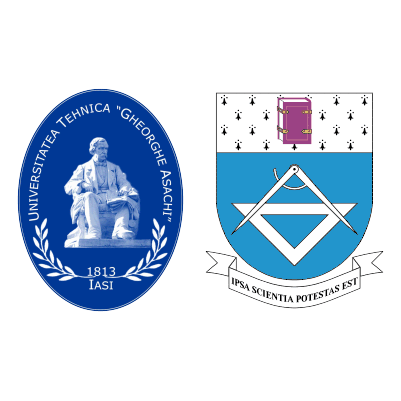 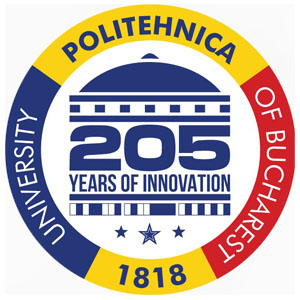 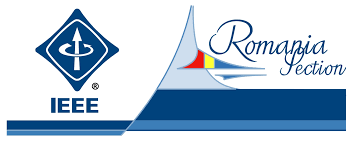 TITLE
Authors
ABSTRACT
Content
Conclusions
Acknowledgments
[Speaker Notes: Copyright Colin Purrington (http://colinpurrington.com/tips/academic/posterdesign).]